Phonological Awareness
Essential Instructional Strategy #4

Slides taken from a presentation designed by Laura S. Tortorelli,
Presented at the Early Literacy Coach August Institute
Instructional Practice #4: Building Phonological Awareness
Teachers promote phonological awareness development, particularly phonemic awareness development, through explicit explanation, demonstration, play with sounds in words, and engaged study of words.
Laura S. Tortorelli                                    August 9, 2016
Phonological Awareness Development
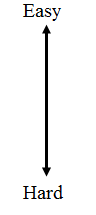 Rhyme
dog, fog, bog, frog
Syllables
dog-house, dog-gy, splat-ter
Onset-rime
d-og, sh-ip, spl-at
Phonemes
d-o-g, s-p-l-a-t, sh-i-p, t-r-ea-t
Yopp & Yopp, 2000
Laura S. Tortorelli                                    August 9, 2016
Phonological Awareness Development
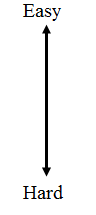 First sounds
cupcake, frog, ball
Last sounds
snowman, fall, bat
Middle sounds 
hop, red, boat
Bear, Invernizzi, Templeton, & Johnson, 2015; Yopp & Yopp, 2000
Laura S. Tortorelli                                    August 9, 2016
Phonological Awareness Tasks
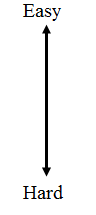 Matching
Isolation 
Blending
Segmentation
Deletion/Substitution
Laura S. Tortorelli                                    August 9, 2016
Phonological Awareness Tasks
Matching
Which two words rhyme? 
mat, flat, can
can, corn, man
Do these word start the same? 
hammer, hamburger
Which two words start with the same sound?
fish, dish, fan
Do these words have the same vowel sound in the middle?
feet, beach
Laura S. Tortorelli                                    August 9, 2016
Phonological Awareness Tasks
Isolation
What sound do you hear at the beginning of bug?
What sound do you hear at the end of hat?
Laura S. Tortorelli                                    August 9, 2016
Phonological Awareness Tasks
Blending
What do you get if put these sounds together? 
Cow-boy
Kit-ten
Sp-oon
F-a-n
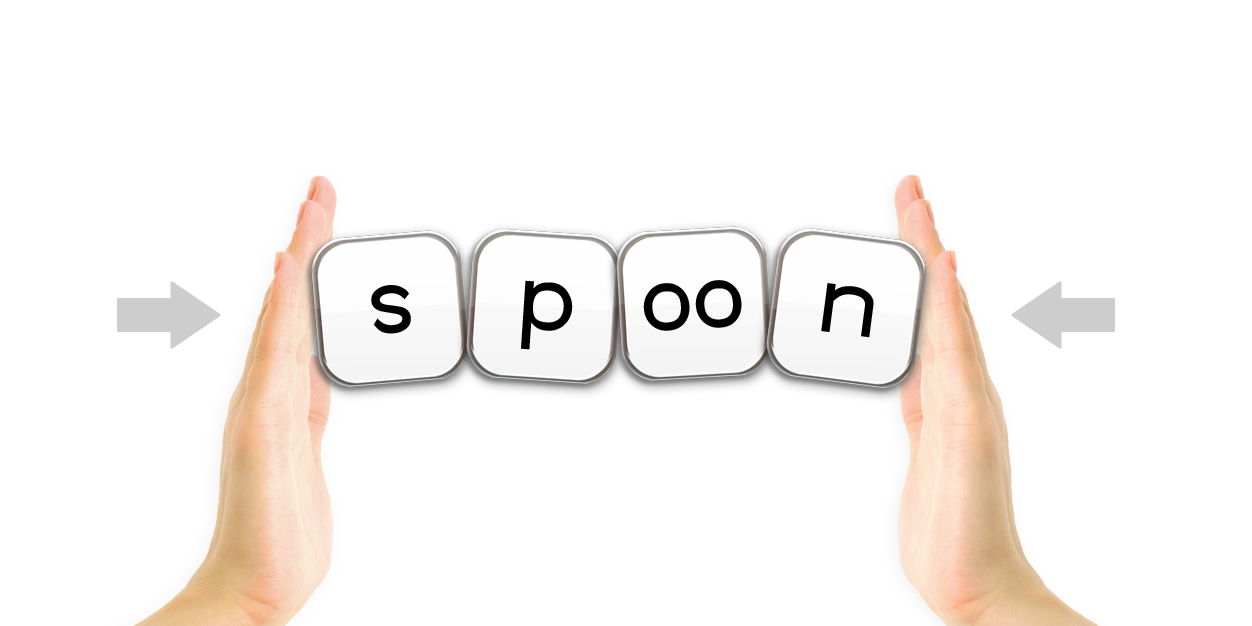 Laura S. Tortorelli                                    August 9, 2016
Phonological Awareness Tasks
Segmentation
Tell me the parts you hear in this word: 
ta-ble
Tell me the sounds you hear in this word:
sp-oon 
d-o-g
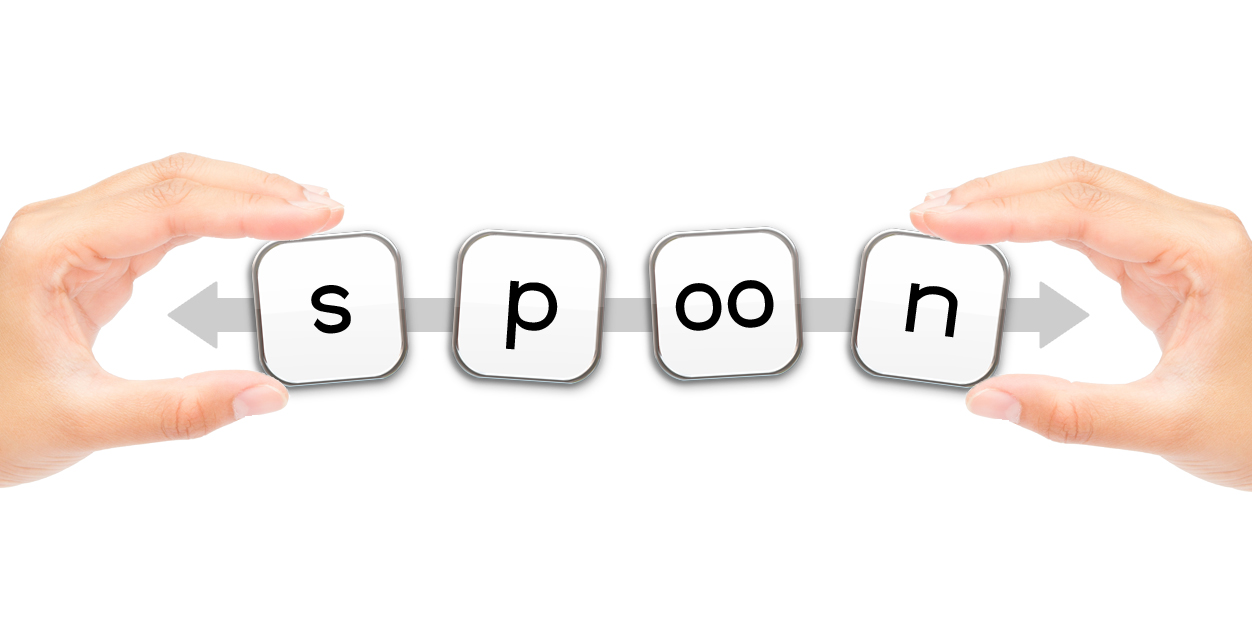 Laura S. Tortorelli                                    August 9, 2016
Phonological Awareness Tasks
Deletion/Substitution 
What word would you have if said napkin without the kin? 
What word would you have if you changed the box in sandbox to wich?
What word would you have if you said ball without the /b/?
What word would you have if you changed the /t/ in cat to /n/?
Laura S. Tortorelli                                    August 9, 2016
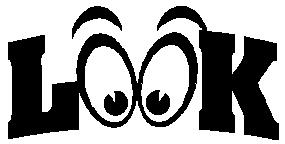 Things to Look Out For
Lessons or activities operating exclusively at the lower levels of phonological awareness (e.g., rhyme) and not including work at the phonemic level.
Lessons or activities that do not vary the difficulty of the phonological tasks (e.g., lessons that focus primarily on having children repeat words or match words).
Laura S. Tortorelli                                    August 9, 2016
Instructional Practice #4: Building Phonological Awareness
Teachers promote phonological awareness development, particularly phonemic awareness development, through explicit explanation, demonstration, play with sounds in words, and engaged study of words.
Laura S. Tortorelli                                    August 9, 2016
Explicit explanation
“Words rhyme when they sound the same at the end. Ball and call rhyme because they both end with all.”
Sun and sit both start with the same sound, the /s/ sound.
When we put the /s/, /u/, and /n/ sounds together, we get the word sun.
Laura S. Tortorelli                                    August 9, 2016
Demonstration
“Ball and call rhyme. I can think of other words that rhyme with ball and call: fall, mall, wall, tall.”
Sun and sit start with the /s/ sound. So do summer, Sammy, and seal!
/s/, /u/, /n/ makes sun! /h/, /a/, /t/ makes hat!
If I take the sound /b/ away from ball, I get all!
Laura S. Tortorelli                                    August 9, 2016
Play with sounds in words
Songs
Games
Riddles
Tongue Twisters
Books
Laura S. Tortorelli                                    August 9, 2016
Play with sounds in words
Songs
I like to ate, ate, ate aipples and banaynays!
Did you ever see a fly wearing a tie down by the bay? (“Down by the Bay”, Raffi)
Laura S. Tortorelli                                    August 9, 2016
Play with sounds in words
Poems

Furry Bear
If I were a bear,And a big bear too,I shouldn't much careIf it froze or snew;I shouldn't much mindIf it snowed or friz--I'd be all fur-linedWith a coat like his!For I'd have fur boots and a brown fur wrap,And brown fur knickers and a big fur cap.I'd have a fur muffle-ruff to cover my jaws.And brown fur mittens on my big brown paws.With a big brown furry-down up to my head,I'd sleep all the winter in a big fur bed.			--A.A.  Milne
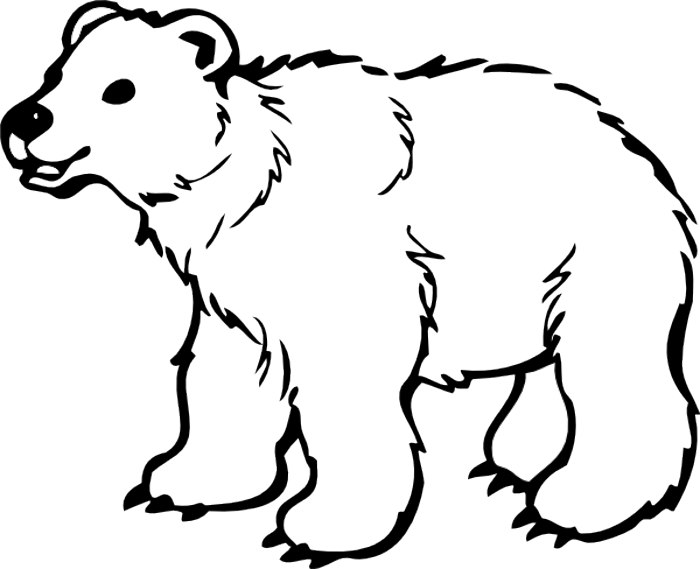 Laura S. Tortorelli                                    August 9, 2016
Play with sounds in words
Games
I’m going camping, and I’m going to pack peanuts, paper, pencils, pistachios . . .
“I spy, with my little eye, something that starts with the /s/ sound”.
Laura S. Tortorelli                                    August 9, 2016
Play with sounds in words
Riddles
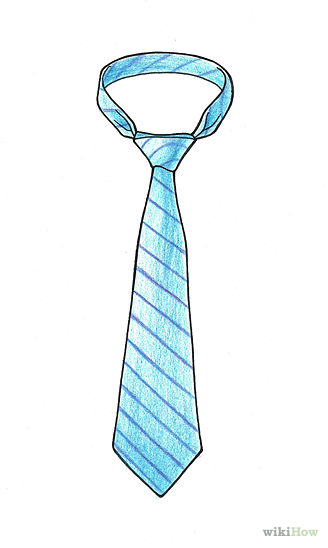 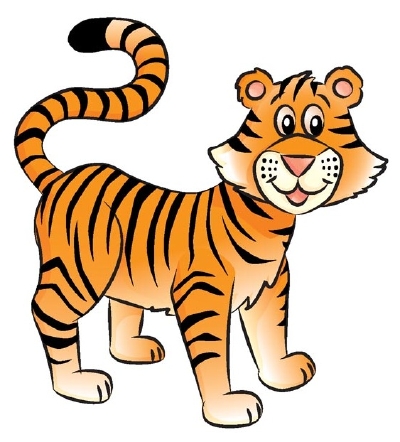 ?
Laura S. Tortorelli                                    August 9, 2016
Engaged study of words
such as by: 
listening to and creating variations on books and songs with rhyming or alliteration 
sorting pictures, objects, and written words by a sound or sounds (e.g., words with a short e sound versus words with a long e sound) 
activities that involve segmenting sounds in words (e.g., Elkonin boxes, in which children move a token or letters into boxes, with one box for each sound in the word) 
activities that involve blending sounds in words (e.g., “robot talk” in which the teacher says the sounds “fffff ” “iiiii” “shhhh” and children say fish) 
daily opportunities to write meaningful texts in which they listen for the sounds in words to estimate their spellings
Laura S. Tortorelli                                    August 9, 2016
Engaged study of words
Listening to and creating variations on books and songs with rhyming or alliteration.
Ask children: 
What else could the hungry thing want?
pamburgers
strizza
faghetti

What if a new hungry thing comes to town? He wants:
pozza
hat dads
sindwiches

What else might this new hungry thing want?
The hungry thing wants:
schmancakes
tickles
feetloaf
gollipops
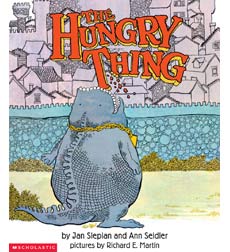 Laura S. Tortorelli                                    August 9, 2016
Engaged study of words
Sorting pictures, objects, and written words by a sound or sounds (e.g., words with a short e sound versus words with a long e sound).
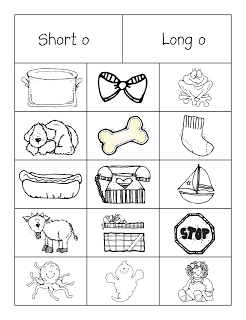 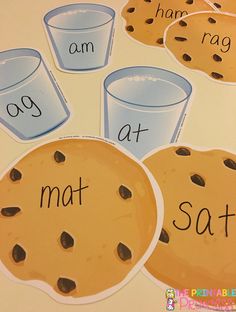 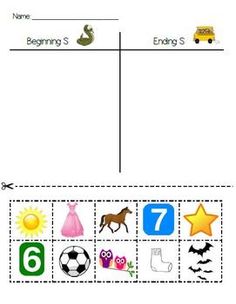 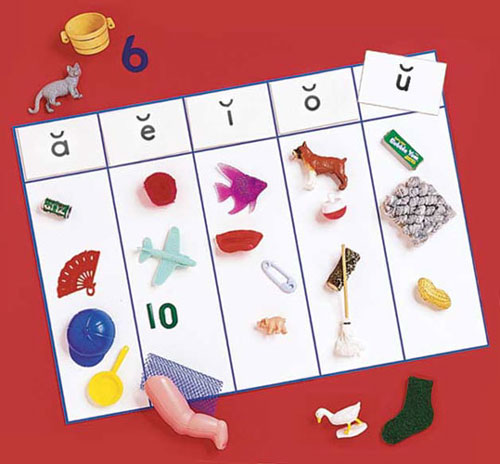 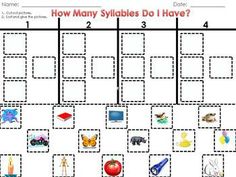 Laura S. Tortorelli                                    August 9, 2016
Engaged study of words
Activities that involve segmenting sounds in words (e.g., Elkonin boxes, in which children move a token or letters into boxes, with one box for each sound in the word).
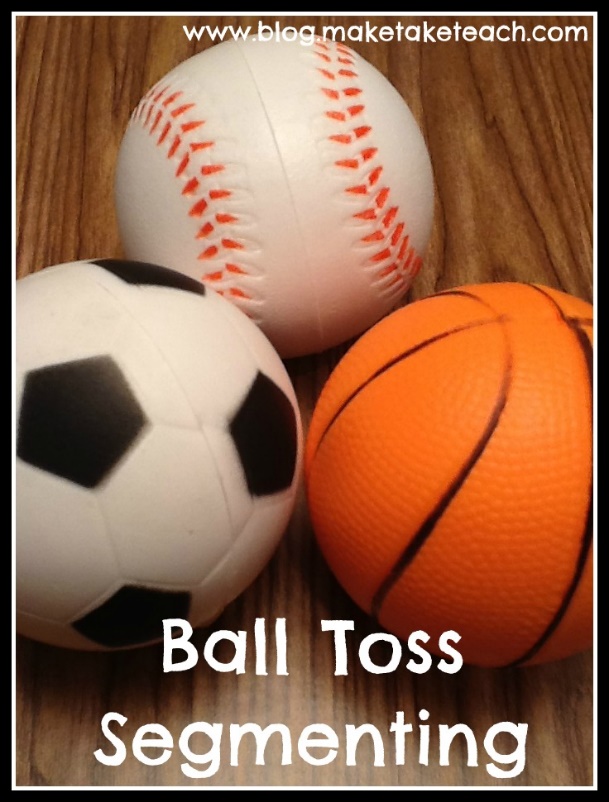 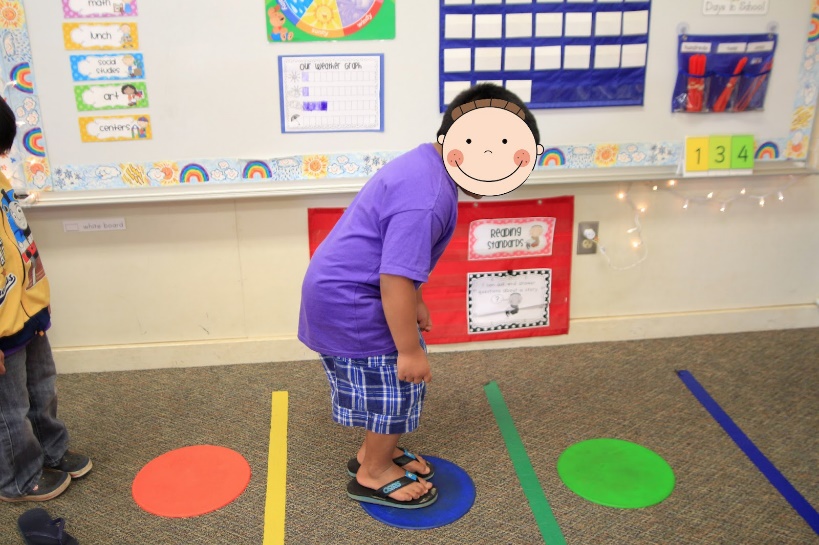 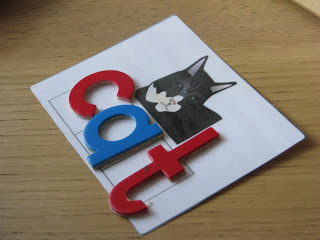 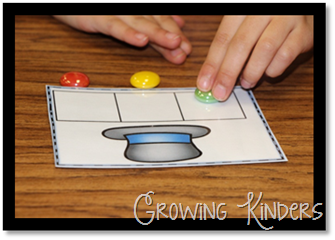 Laura S. Tortorelli                                    August 9, 2016
Engaged study of words
Activities that involve blending sounds in words (e.g., “robot talk” in which the teacher says the sounds “fffff ” “iiiii” “shhhh” and children say fish).
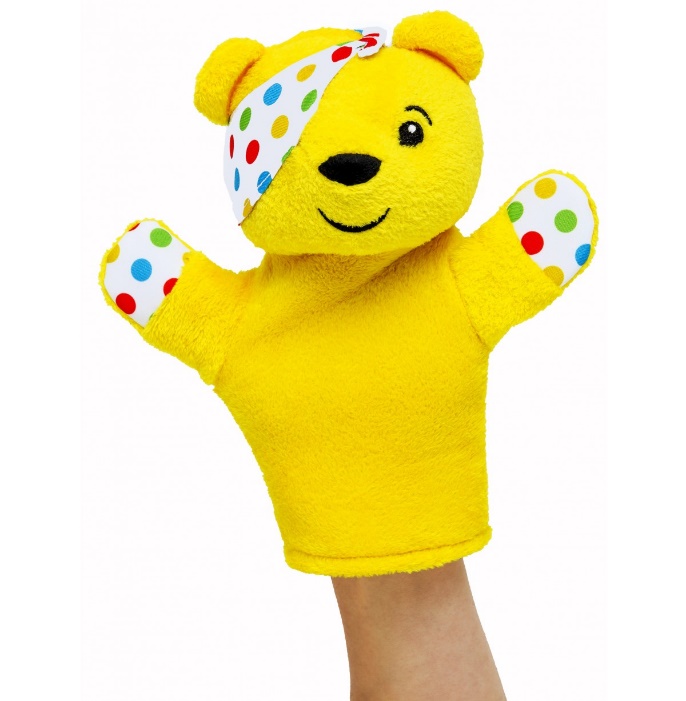 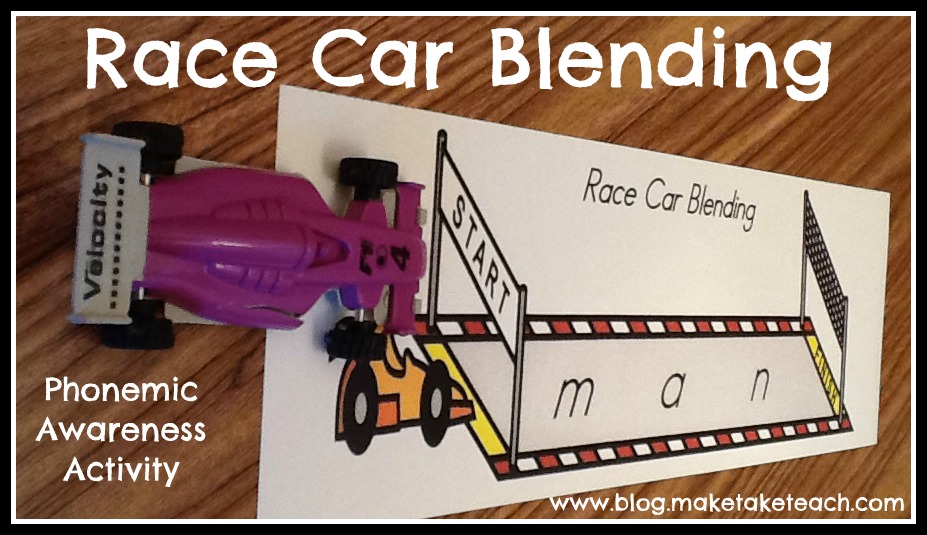 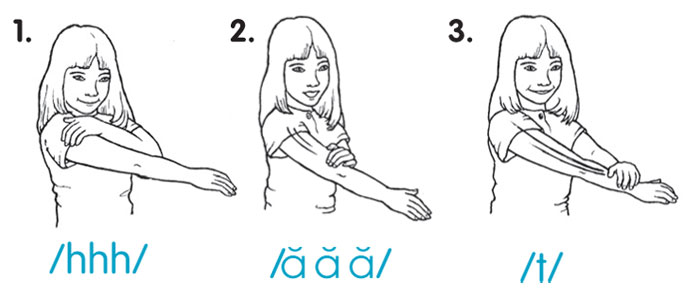 Laura S. Tortorelli                                    August 9, 2016
Engaged study of words
Daily opportunities to write meaningful texts in which they listen for the sounds in words to estimate their spellings.
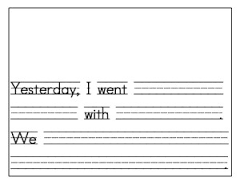 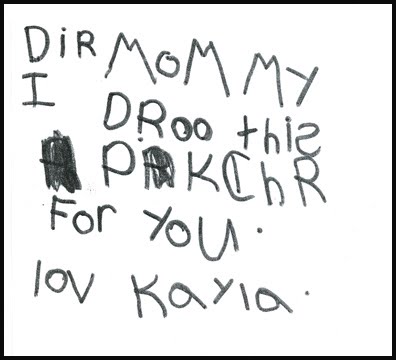 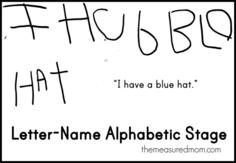 Laura S. Tortorelli                                    August 9, 2016
Recommended resource: Assessment for Reading Instruction, McKenna & Stahl
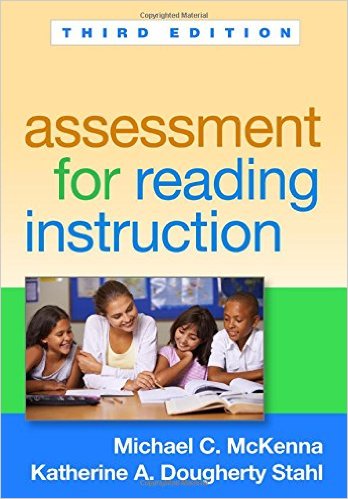 Laura S. Tortorelli                                    August 9, 2016